Flipping Tiles: Concentration Independent Coin Flips in Tile Self-Assembly
?
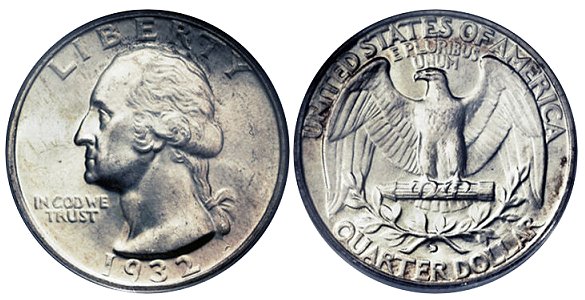 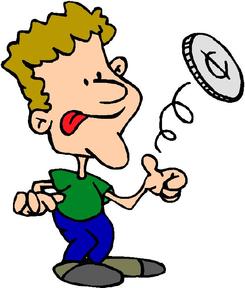 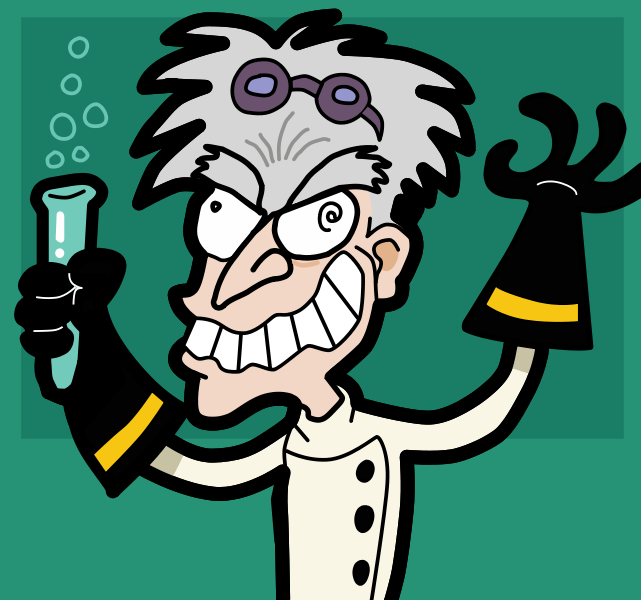 ?
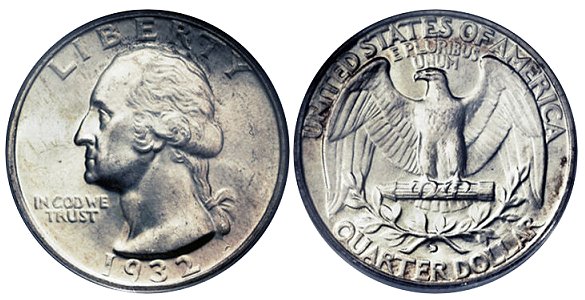 Cameron T. Chalk, Bin Fu, Alejandro Huerta, Mario A. Maldonado, 
Eric Martinez, Robert T. Schweller, Tim Wylie



Funding by
 NSF Grant CCF-1117672
NSF Early Career Award 0845376
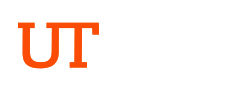 Introduction
Models
Concentration Independent Coin Flip
Big Seed, Temperature 1
Single Seed, Temperature 2
Simulation
Simulation Application
Unstable Concentrations
Summary
?
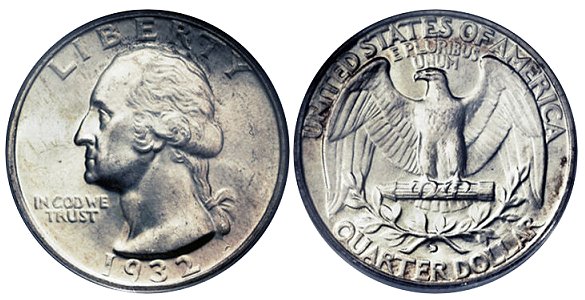 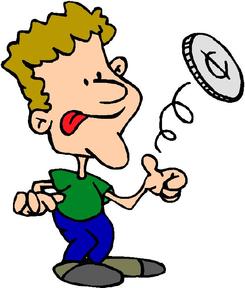 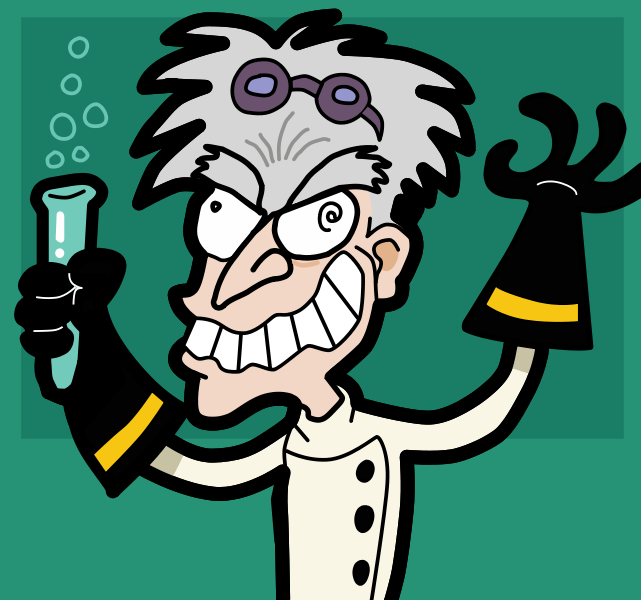 ?
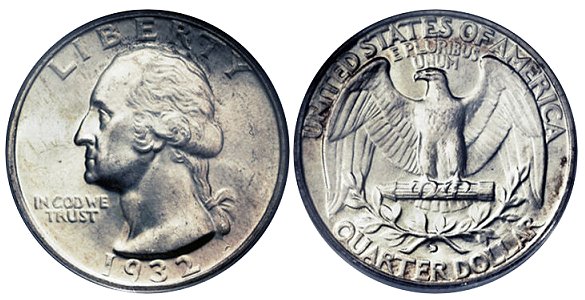 Introduction
Models
Concentration Independent Coin Flip
Big Seed, Temperature 1
Single Seed, Temperature 2
Simulation
Simulation Application
Unstable Concentrations
Summary
Tile Assembly Model
(Rothemund, Winfree, Adleman)
Tileset:
Glue:
G(g) = 2
G(o) = 2
G(y) = 2
G(r) = 2
G(b) = 1
G(p) = 1
S
Temperature: 2
Seed:
S
Tile Assembly Model
(Rothemund, Winfree, Adleman)
Tileset:
Glue:
G(g) = 2
G(o) = 2
G(y) = 2
G(r) = 2
G(b) = 1
G(p) = 1
S
S
Temperature: 2
Seed:
S
Tile Assembly Model
(Rothemund, Winfree, Adleman)
Tileset:
Glue:
G(g) = 2
G(o) = 2
G(y) = 2
G(r) = 2
G(b) = 1
G(p) = 1
S
S
Temperature: 2
Seed:
S
Tile Assembly Model
(Rothemund, Winfree, Adleman)
Tileset:
Glue:
G(g) = 2
G(o) = 2
G(y) = 2
G(r) = 2
G(b) = 1
G(p) = 1
S
S
Temperature: 2
Seed:
S
Tile Assembly Model
(Rothemund, Winfree, Adleman)
Tileset:
Glue:
G(g) = 2
G(o) = 2
G(y) = 2
G(r) = 2
G(b) = 1
G(p) = 1
S
S
Temperature: 2
Seed:
S
Tile Assembly Model
(Rothemund, Winfree, Adleman)
Tileset:
Glue:
G(g) = 2
G(o) = 2
G(y) = 2
G(r) = 2
G(b) = 1
G(p) = 1
S
S
Temperature: 2
Seed:
S
Tile Assembly Model
(Rothemund, Winfree, Adleman)
Tileset:
Glue:
G(g) = 2
G(o) = 2
G(y) = 2
G(r) = 2
G(b) = 1
G(p) = 1
S
S
Temperature: 2
Seed:
S
Tile Assembly Model
(Rothemund, Winfree, Adleman)
Tileset:
Glue:
G(g) = 2
G(o) = 2
G(y) = 2
G(r) = 2
G(b) = 1
G(p) = 1
S
S
Temperature: 2
Seed:
S
Tile Assembly Model
(Rothemund, Winfree, Adleman)
Tileset:
Glue:
G(g) = 2
G(o) = 2
G(y) = 2
G(r) = 2
G(b) = 1
G(p) = 1
S
S
Temperature: 2
Seed:
S
Tile Assembly Model
(Rothemund, Winfree, Adleman)
Tileset:
Glue:
G(g) = 2
G(o) = 2
G(y) = 2
G(r) = 2
G(b) = 1
G(p) = 1
S
S
Temperature: 2
Seed:
S
Tile Assembly Model
(Rothemund, Winfree, Adleman)
Tileset:
Glue:
G(g) = 2
G(o) = 2
G(y) = 2
G(r) = 2
G(b) = 1
G(p) = 1
S
S
Temperature: 2
Seed:
S
Tile Assembly Model
(Rothemund, Winfree, Adleman)
Tileset:
Glue:
G(g) = 2
G(o) = 2
G(y) = 2
G(r) = 2
G(b) = 1
G(p) = 1
S
S
Temperature: 2
Seed:
S
Tile Assembly Model
(Rothemund, Winfree, Adleman)
Tileset:
Glue:
G(g) = 2
G(o) = 2
G(y) = 2
G(r) = 2
G(b) = 1
G(p) = 1
S
S
Temperature: 2
Seed:
S
Tile Assembly Model
(Rothemund, Winfree, Adleman)
Tileset:
Glue:
G(g) = 2
G(o) = 2
G(y) = 2
G(r) = 2
G(b) = 1
G(p) = 1
S
TERMINAL
S
Temperature: 2
Seed:
S
Probabilistic Tile Assembly Model
(Becker, Remila, Rapaport)
Tileset:
Glue:
G(g) = 2
G(o) = 2
G(p) = 2
G(b) = 2
S
.2
.1
.2
.2
.3
Temperature: 2
Seed:
S
Probabilistic Tile Assembly Model
(Becker, Remila, Rapaport)
Tileset:
Glue:
G(g) = 2
G(o) = 2
G(p) = 2
G(b) = 2
S
.2
.1
S
.2
.2
.3
Temperature: 2
Seed:
S
Probabilistic Tile Assembly Model
(Becker, Remila, Rapaport)
Tileset:
Glue:
G(g) = 2
G(o) = 2
G(p) = 2
G(b) = 2
S
S
.2
.1
S
.2
.2
S
.3
Temperature: 2
Seed:
S
Probabilistic Tile Assembly Model
(Becker, Remila, Rapaport)
.2
=
.4
.2 + .3
Tileset:
Glue:
G(g) = 2
G(o) = 2
G(p) = 2
G(b) = 2
S
S
.2
.1
S
.2
.2
S
.3
Temperature: 2
Seed:
S
Probabilistic Tile Assembly Model
(Becker, Remila, Rapaport)
.2
=
.4
.2 + .3
Tileset:
Glue:
G(g) = 2
G(o) = 2
G(p) = 2
G(b) = 2
S
S
.2
.1
S
.2
.2
.3
S
=
.6
.2 + .3
.3
Temperature: 2
Seed:
S
Probabilistic Tile Assembly Model
(Becker, Remila, Rapaport)
S
.4
S
S
.6
S
.2
.2
.2
.3
.1
Probabilistic Tile Assembly Model
(Becker, Remila, Rapaport)
S
.5
S
.5
.4
S
S
.5
S
.6
S
S
.5
.2
.2
.2
.3
.1
Probabilistic Tile Assembly Model
(Becker, Remila, Rapaport)
1
S
S
.5
.5
S
.5
.4
S
S
.5
S
.5
S
.6
1
S
S
.5
.2
.2
.2
.3
.1
Probabilistic Tile Assembly Model
(Becker, Remila, Rapaport)
(.4)(.5)(1)
1
S
S
.5
.5
S
.5
.4
S
S
.5
S
.5
S
.6
1
S
S
.5
.2
.2
.2
.3
.1
Probabilistic Tile Assembly Model
(Becker, Remila, Rapaport)
(.4)(.5)(1)
+ (.4)(.5)(.5)
1
S
S
.5
.5
S
.5
.4
S
S
.5
S
.5
S
.6
1
S
S
.5
.2
.2
.2
.3
.1
Probabilistic Tile Assembly Model
(Becker, Remila, Rapaport)
(.4)(.5)(1)
+ (.4)(.5)(.5)
1
S
+ (.6)(.5)(.5)
S
.5
.45
.5
S
.5
.4
S
S
.5
S
.5
S
.6
1
S
S
.5
.2
.2
.2
.3
.1
Probabilistic Tile Assembly Model
(Becker, Remila, Rapaport)
(.4)(.5)(1)
+ (.4)(.5)(.5)
1
S
+ (.6)(.5)(.5)
S
.5
.45
.5
(.4)(.5)(.5)
S
.5
+ (.6)(.5)(.5)
.4
S
S
+ (.6)(.5)(1)
.5
S
.55
.5
S
.6
1
S
S
.5
.2
.2
.2
.3
.1
Introduction
Models
Concentration Independent Coin Flip
Big Seed, Temperature 1
Single Seed, Temperature 2
Simulation
Simulation Application
Unstable Concentrations
Summary
Concentration Independent Coin Flipping
(TAS, C)
Concentration Independent Coin Flipping
(TAS, C)     {   ,   ,   ,   ,   }
Concentration Independent Coin Flipping
(TAS, C)     {   ,   ,   ,   ,   }
Concentration Independent Coin Flipping
(TAS, C)     {   ,   ,   ,   ,   }
P(   ) + P(   ) + P(   ) = .5
Concentration Independent Coin Flipping
(TAS, C)     {   ,   ,   ,   ,   }
P(   ) + P(   ) + P(   ) = .5
P(   ) + P(   ) = .5
Concentration Independent Coin Flipping
For ALL C
(TAS, C)     {   ,   ,   ,   ,   }
P(   ) + P(   ) + P(   ) = .5
P(   ) + P(   ) = .5
.5
.5
.5
.5
.5
.5
.5
.5
P(      ) = .5
.5
P(      ) = .5
.5
.7
.3
.3
.7
.7
.3
P(      ) = .3
.3
P(      ) = .7
.7
Introduction
Models
Concentration Independent Coin Flip
Big Seed, Temperature 1
Single Seed, Temperature 2
Simulation
Simulation Application
Unstable Concentrations
Summary
x
y
x
y
x
y
x
y
x
y
x
y
y
1
y+y
x
x+y
P(           ) =
x
y
x+y
y+y
x
y
y
1
y+y
x
x+y
P(           ) =
xy
2y(x+y)
x
y
y
y
x
x+y
y+y
x+y
P(           ) =
xy
x
y
y
+
2y(x+y)
x+y
y+y
x+y
x
y
y
y
x
x+y
y+y
x+y
P(           ) =
xy
xy2
+
2y(x+y)
2y(x+y) 2
x
y
y
x+y
x
y
x+x
x+y
P(           ) =
xy
xy2
+
2y(x+y)
2y(x+y) 2
x
y
y
x+y
x
y
x+x
x+y
P(           ) =
xy
xy2
y
x
y
+
+
2y(x+y)
x+y
x+x
x+y
2y(x+y) 2
x
y
y
x+y
x
y
x+x
x+y
P(           ) =
xy
xy2
xy2
+
+
2y(x+y)
2y(x+y) 2
2x(x+y) 2
xy
xy2
xy2
P(           ) =
+
+
2y(x+y)
2y(x+y) 2
2x(x+y) 2
x2 + 2xy + y2
(x+y) 2
1
=
=
=
2(x+y) 2
2(x+y) 2
2
Introduction
Models
Concentration Independent Coin Flip
Big Seed, Temperature 1
Single Seed, Temperature 2
Simulation
Simulation Application
Unstable Concentrations
Summary
S
1
S
1
1
2
S
1
1
2
2
3
S
1
1
2
2
3
4
3
S
1
1
2
2
5
4
3
4
3
S
1
1
2
2
5
6
5
4
3
4
3
S
1
1
2
2
7
6
5
6
5
4
3
4
3
S
1
1
8
7
2
2
7
6
5
6
5
4
3
4
3
S
9
8
1
1
8
7
2
2
7
6
5
6
5
4
3
4
3
S
9
9
8
1
10
1
8
7
2
2
7
6
5
6
5
4
3
4
3
S
9
9
8
1
10
1
10
8
11
7
2
2
7
6
5
6
5
4
3
4
3
S
9
9
8
1
10
1
10
8
11
11
7
2
2
7
6
5
6
5
4
3
4
3
S
S
S
S
S
S
S
S
S
S
S
S
S
S
S
S
S
S
S
Introduction
Models
Concentration Independent Coin Flip
Big Seed, Temperature 1
Single Seed, Temperature 2
Simulation
Simulation Application
Unstable Concentrations
Summary
Simulation
(TAS, C)     {   ,   ,   ,   ,   }
Simulation
(TAS, C)     {   ,   ,   ,   ,   }
(TAS’, for all C)     {   ,   ,   ,   ,   }
with m x n scale factor
Simulation
(TAS, C)     {   ,   ,   ,   ,   }
(TAS’, for all C)     {   ,   ,   ,   ,   }
with m x n scale factor
P(TAS, C)          = P(TAS’, for all C)
Simulation
(TAS, C)     {   ,   ,   ,   ,   }
(TAS’, for all C)     {   ,   ,   ,   ,   }
with m x n scale factor
P(TAS, C)          = P(TAS’, for all C)
TAS’ robustly simulates TAS for C at scale factor m,n
Simulation
Unidirectional two-choice linear assembly systems:
Grows in one direction from seed
Non-determinism between at most 2 tiles
Simulation
Unidirectional two-choice linear assembly systems:
Grows in one direction from seed
Non-determinism between at most 2 tiles
S
Simulation
Unidirectional two-choice linear assembly systems:
Grows in one direction from seed
Non-determinism between at most 2 tiles
S
a
S
S
b
Simulation
Unidirectional two-choice linear assembly systems:
Grows in one direction from seed
Non-determinism between at most 2 tiles
S
a
S
a
S
S
b
Simulation
Unidirectional two-choice linear assembly systems:
Grows in one direction from seed
Non-determinism between at most 2 tiles
S
a
S
a
S
S
S
c
b
b
S
d
b
Simulation
Unidirectional two-choice linear assembly systems:
Grows in one direction from seed
Non-determinism between at most 2 tiles
S
a
S
a
S
S
S
c
b
b
S
d
S
d
b
b
Simulation
Unidirectional two-choice linear assembly systems:
Grows in one direction from seed
Non-determinism between at most 2 tiles
S
a
S
a
S
S
S
c
b
b
S
d
S
d
b
b
For any unidirectional two-choice linear assembly system X, there exists a tile assembly system X’ which robustly simulates X for the uniform concentration distribution at scale factor 5,4.
Simulation
S
S
S
Simulation
S
S
S
S
Simulation
S
S
S
S
S
S
Simulation
S
S
S
S
S
S
Simulation
S
S
S
S
S
S
Simulation
S
S
S
S
S
S
Simulation
S
S
S
S
S
S
Simulation
S
S
S
S
S
S
Simulation
S
S
S
S
S
S
Introduction
Models
Concentration Independent Coin Flip
Big Seed, Temperature 1
Single Seed, Temperature 2
Simulation
Simulation Application
Unstable Concentrations
Summary
Simulation Application

There exists a TAS which assembles an expected length N linear assembly using Θ(logN) tile types.
(Chandran, Gopalkrishnan, Reif)
Simulation Application

There exists a TAS which assembles an expected length N linear assembly using Θ(logN) tile types.
(Chandran, Gopalkrishnan, Reif)

The construction is a unidirectional two-choice linear assembly system
Applies to uniform concentration distribution
Simulation Application

There exists a TAS which assembles an expected length N linear assembly using Θ(logN) tile types.
(Chandran, Gopalkrishnan, Reif)

The construction is a unidirectional two-choice linear assembly system
Applies to uniform concentration distribution

Corollary to simulation technique:
There exists a TAS which assembles a width-4 expected length N assembly for all concentration distributions using O(logN) tile types.
Simulation Application

There exists a TAS which assembles an expected length N linear assembly using Θ(logN) tile types.
(Chandran, Gopalkrishnan, Reif)

The construction is a unidirectional two-choice linear assembly system
Applies to uniform concentration distribution

Corollary to simulation technique:
There exists a TAS which assembles a width-4 expected length N assembly for all concentration distributions using O(logN) tile types.

Further, there is no PTAM tile system which generates width-1 expected length N assemblies for all concentration distributions with less than N tile types.
Introduction
Models
Concentration Independent Coin Flip
Big Seed, Temperature 1
Single Seed, Temperature 2
Simulation
Simulation Application
Unstable Concentrations
Summary
Unstable Concentrations
(TAS, C)     {   ,   ,   ,   ,   }
P(   ) + P(   ) + P(   ) = .5
P(   ) + P(   ) = .5
Unstable Concentrations
At each assembly stage, C changes
(TAS, C)     {   ,   ,   ,   ,   }
P(   ) + P(   ) + P(   ) = .5
P(   ) + P(   ) = .5
Unstable Concentrations

Impossible in the aTAM (in bounded space)
Unstable Concentrations

Impossible in the aTAM (in bounded space)

Possible (and easy) in some extended models:
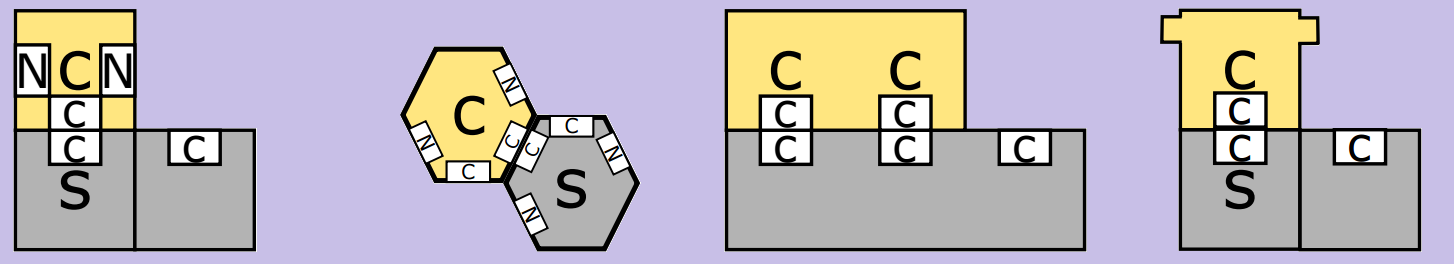 aTAM with neg. 
Interactions, big seed
Unstable Concentrations

Impossible in the aTAM (in bounded space)

Possible (and easy) in some extended models:
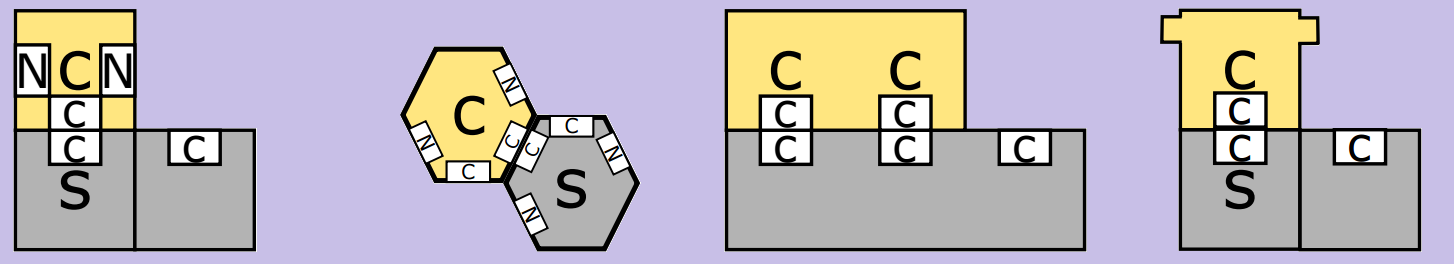 aTAM with neg. 
Interactions, big seed
Hexagonal TAM with neg.
Interactions
Unstable Concentrations

Impossible in the aTAM (in bounded space)

Possible (and easy) in some extended models:
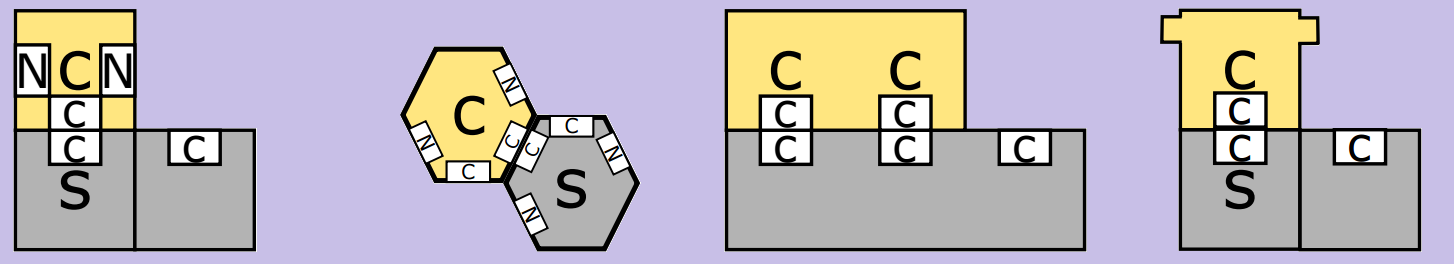 aTAM with neg. 
Interactions, big seed
Hexagonal TAM with neg.
Interactions
Polyomino TAM
Unstable Concentrations

Impossible in the aTAM (in bounded space)

Possible (and easy) in some extended models:
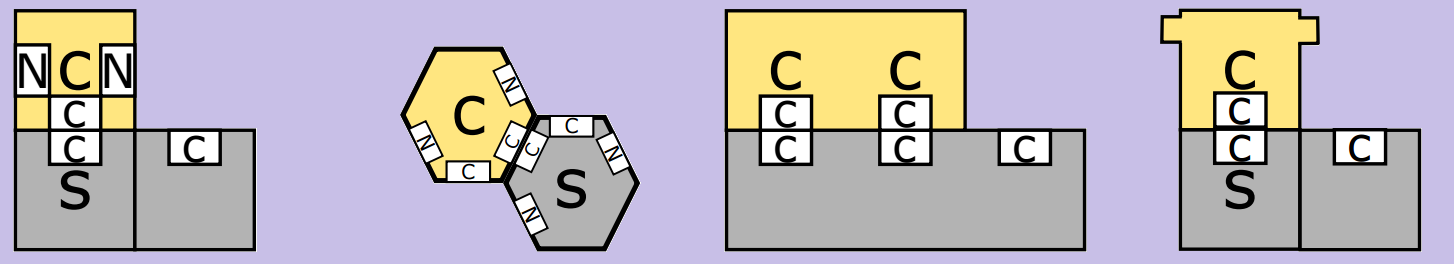 aTAM with neg. 
Interactions, big seed
Hexagonal TAM with neg.
Interactions
Geometric TAM,
big seed
Polyomino TAM
Simulation
Summary
Concentration Independent Coin Flips
Large seed, temperature 1




Single seed, temperature 2
S
S
S
Unstable Concentrations 
Impossible in the aTAM (in bounded space)
Extended models:


Future Work:
Single seed temperature 1
Other simulations (other TASs/Boolean circuits)
Uniform random number generation
Randomized algorithms
S
S
S
S
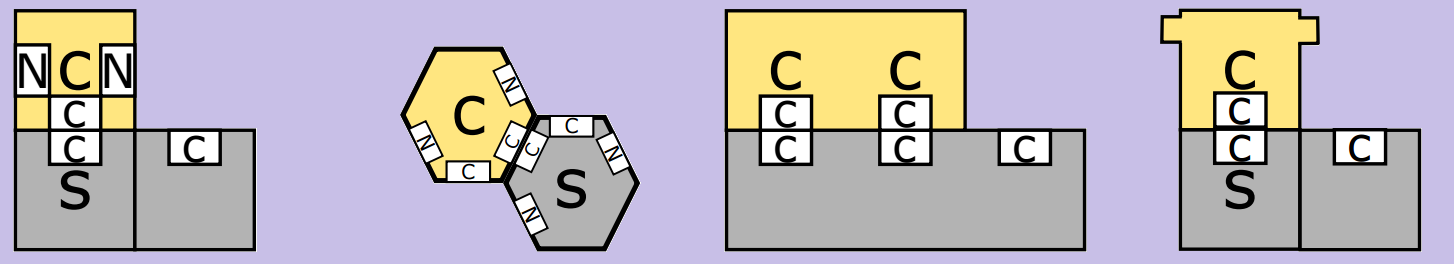